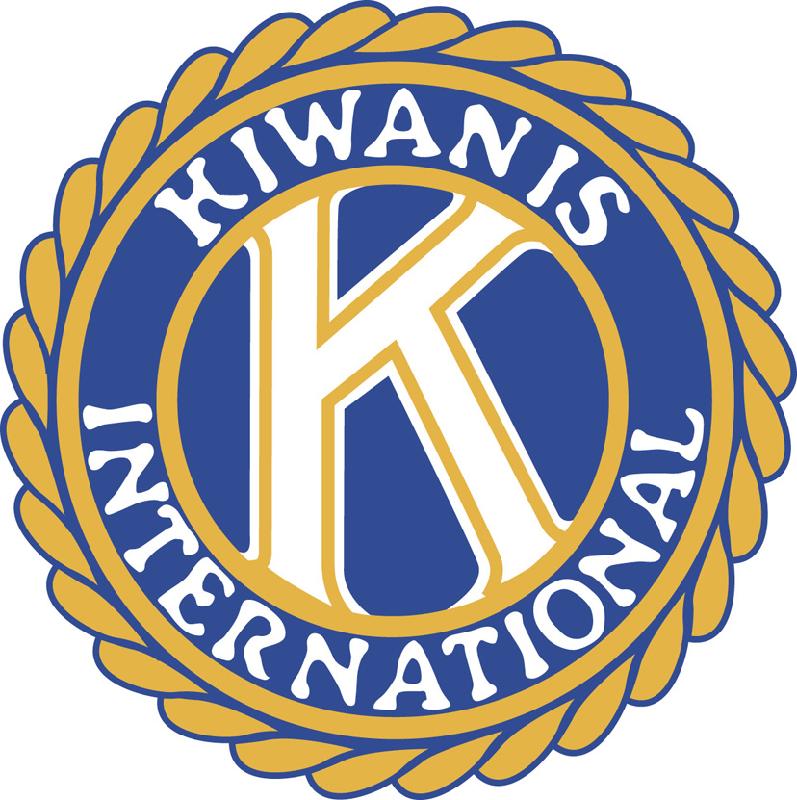 STRATEGIE
NOTA MET RICHTLIJNEN TER BEVORDERING VAN DE ACTUALITEIT EN DE TOEKOMSTBESTENDIGHEID VAN 
KIWANIS INTERNATIONAL DISTRICT NEDERLAND 

CONCEPT    19-05-2019
De opdracht aan de Strategie commissie !
De nota is gericht op de toekomst !
Strategisch plan 2019 e.v. jaren
Kernwoorden !
De Strategische nota gevat in 10 punten
Speerpunt 1
Draagvlak : 
Bij leden van KIDN; 
Voor de besluiten van Kiwanis Internationaal District Nederland.
 
 Initiators 
Besturen van de Kiwanis Clubs;
Algemeen bestuur van KIDN;
Dagelijks bestuur  van KIDN.
Speerpunt 2
Communicatie :
Communicatie is een gebied waar veel over wordt geklaagd;
Communiceren heeft twee kanten, zenden en ontvangen;  
De marketing van KIWANIS  c.q. de externe communicatie moet eenduidig zijn ook op social media en met een duidelijk doel b.v. focus op blije kinderen in beeld;
Beeldmerken inzetten, maar ook structureel gebruiken in uitingen
De communicatie naar en van leden verdient aandacht ook voor het behoud van leden en het werven van nieuwe leden.
Initiators:  
Zenden : dagelijks bestuur naar alg. bestuur, algemeen bestuur naar clubs en leden, clubs naar leden  ontvangen: leden, clubs, algemeen bestuur, dagelijks bestuur.   
En zenden en ontvangen in omgekeerde volgorde !  Leden naar clubs etc.
Speerpunt 3
Flexibilisering van club vormen :
Er is een toenemende vraag naar een flexibeler vorm van de traditionele clubvorm.
Dat kan zijn andere vormen van vergaderen, satelliet clubs, senatoren afdelingen of Golden clubs e.a. vormen. 
Dit zal gefaciliteerd kunnen worden mits het niet conflicteert met de vigerende statuten van Kiwanis International.  
Huishoudelijke regelementen van KIDN kunnen, indien goedgekeurd door een ALV worden aangepast.
Initiators
Leden, 
Clubs, 
Algemeen bestuur, Dagelijks bestuur
Speerpunt 4
Flexibiliseren lidmaatschap vormen.
De vraag wordt wel gesteld, maar de Strategie commissie is van mening dat ieder vorm van lidmaatschap geoorloofd is mits voldoet aan de vigerende statuten en het vigerende huishoudelijk reglement;
Statuten en huishoudelijk reglement kunnen d.m.v. moties op het ALV of congres van KI mogelijk gewijzigd worden;
Optioneel Golden clubs gebruiken als vangnet voor oudere of minder actieve leden na actieve jaren, is één van de mogelijke vormen;
Young professionals gebruiken voor jonge aanwas. 
Initiators 
Leden;
Clubs via de algemene leden vergadering  KIDN b.v. d.m.v. indienen motie
Speerpunt 5
Flexibiliseren Beroepen Criterium 
Tot op heden is de algemene opvatting conform de statuten dat er max. twee leden met hetzelfde beroep lid kunnen worden van dezelfde Kiwanis club;
Aangezien dit sterk verandert is door de diversiteit waarin potentiele leden met dezelfde professie werkzaam zijn, moet dit artikel als achterhaald worden beschouwd;
Dit artikel zal zodanig moeten worden omgevormd dat er geen belemmeringen meer zijn, en het aan de leden van de clubs gelaten wordt ter beoordeling van het toelaten van potentiele kandidaat leden uit dezelfde beroepsgroep.
Initiators:
Dagelijks Bestuur
Algemeen Bestuur
Algemene leden vergadering
Kiessysteem moderniseren
 
Het huidige kiessysteem bij de algemene ledenvergadering vereist fysieke aanwezigheid op die algemene vergadering. Daar de ALV in het algemeen tijdens het jaarlijkse congres wordt gehouden is de vertegenwoordiging van kiesgerechtigde leden (drie leden per club) uit het hele land in het algemeen matig. Omdat het congres regionaal  rondom de locatie van de zittende gouverneur wordt gehouden is de vertegenwoordiging van kiesgerechtigden over het algemeen ook regionaal vertegenwoordigd. Hiermee wordt geen afspiegeling bereikt van alle kiesgerechtigden uit het hele land.
Door het systeem te moderniseren via digitale weg wordt bereikt dat alle stemgerechtigden ( geen fysieke aanwezigheid vereist ) worden gehoord.
Eventueel test met standpunten van Strategie commissie.

Initiators:
Dagelijks bestuur 
Algemeen bestuur 
Algemene leden vergadering
Speerpunt 6
Moderniseren en transformeren Jaarlijks congres :

De commissie ziet dit als een dag waarop kennis gemaakt wordt met elkaar.
Het jaarlijks evenement organiseren op een vaste centrale locatie in het land bv Zeist.
Een evenementen organisatie, bij voorkeur uit eigen gelederen of ingehuurd, organiseert het evenement. 
De bijeenkomst wordt dan een onderhoudend evenement waar alle leden welkom zijn en o.a. een inspirerende spreker een hoogte punt is.  
Het evenement kan live gestreamd worden .
Voordelen zijn vast draaiboek vaste afspraken met zaal- hotellocatie e.d.
Nieuwe leden worden persoonlijk uitgenodigd, andere leden krijgen standaard uitnodiging.
Statutaire verplichtingen worden in een ALV in ultra korte tijd afgehandeld, benoemingen en installatie van bestuur worden in de loop van het evenement op ludiek-feestelijk wijze gedaan.
Initiators :  
Dagelijks bestuur 
Algemeen bestuur
Speerpunt 7
Regio bijeenkomsten blijven stimuleren 
De regio bijeenkomsten hebben een goede invloed op de betrokkenheid van de clubleden uit de regio.
Geef deze regio bijeenkomsten de mogelijkheid om hun stem te laten doorklinken in het algemeen bestuur.
Standaard onderwerpen behandelen als clubbuilding, communicatie en interessante projecten/ontwikkelingen
Geef ze het recht om te stemmen op punten die in het AB behandeld gaan worden. 
Betrek daar ook de digitale stemmen bij van de clubs die niet aanwezig kunnen zijn, overigens stelt de Strategische  commissie, dat ook buiten de regio vergadering de clubs digitaal moeten kunnen stemmen over agenda punten van de algemeen bestuur vergadering .
De L.G `s hebben dan draagvlak voor hun inbreng in de AB  vergaderingen. 
Spreker en hoogte punten van de bijeenkomst ook live streamen.

Initiators:
Dagelijks bestuur 
Algemeen bestuur
Speerpunt 8
Speerpunt 9
Ondervertegenwoordiging van potentiele leden :
Een belangrijk deel van het potentieel aan leden voor onze Kiwanis organisatie zijn vrouwen. In de praktijk is helaas maar een kleine veertien procent lid.
Clubbuilding en Golden clubs inbedden in Kiwanis en strategie/doelstellingen voor lange termijn opstellen.  
Strategische samenwerkingen en partnerships nationaal/regionaal opzetten, inbedden en opnemen in beleid/strategie.
Ook de jongeren van onze samenleving zijn ondervertegenwoordigd, maar van wezenlijk belang voor de groei van ons ledenbestand.
Naast het uitermate belangrijke punt om bestaande leden te behouden, oudere leden te faciliteren, is het van eminent belang om ook de vrouwen en jongeren te betrekken bij de Kiwanis organisatie. 
Ook in ons land is de bevolking divers samengesteld, deze afspiegeling is amper terug te vinden in het leden bestand, werken hieraan kan een verrijking betekenen voor onze organisatie. 

Initiators : 
Leden 
Clubbesturen
Speerpunt 10
Monitoring van het geformuleerde beleid 
Bij goedkeuring van de Strategische nota door de ALV van KIDN is de taak van de Strategische commissie niet beëindigd .
De commissie heeft zich tot doel gesteld om samen met alle stakeholders de vinger aan de pols te houden.
De commissie behoud zich het recht voor om het dagelijks bestuur, en  het algemeen bestuur te wijzen op de richtlijnen in de Strategische nota en bij niet navolgen van door het ALV geaccordeerde richtlijnen, het bestuur hierover te consulteren.
Daartoe heeft een vertegenwoordiger van de Strategie Commissie na overleg met de Gouverneur voorzitter van de vergadering van het Dagelijks Bestuur en het Algemeen Bestuur, toegang tot de DB en de AB vergadering van KIDN en recht op spreektijd in deze vergaderingen.
Initiators:
   Leden Strategische Commissie
Een paar punten als toevoeging
Enquête onder LG’s en comm.voorvoorzitters
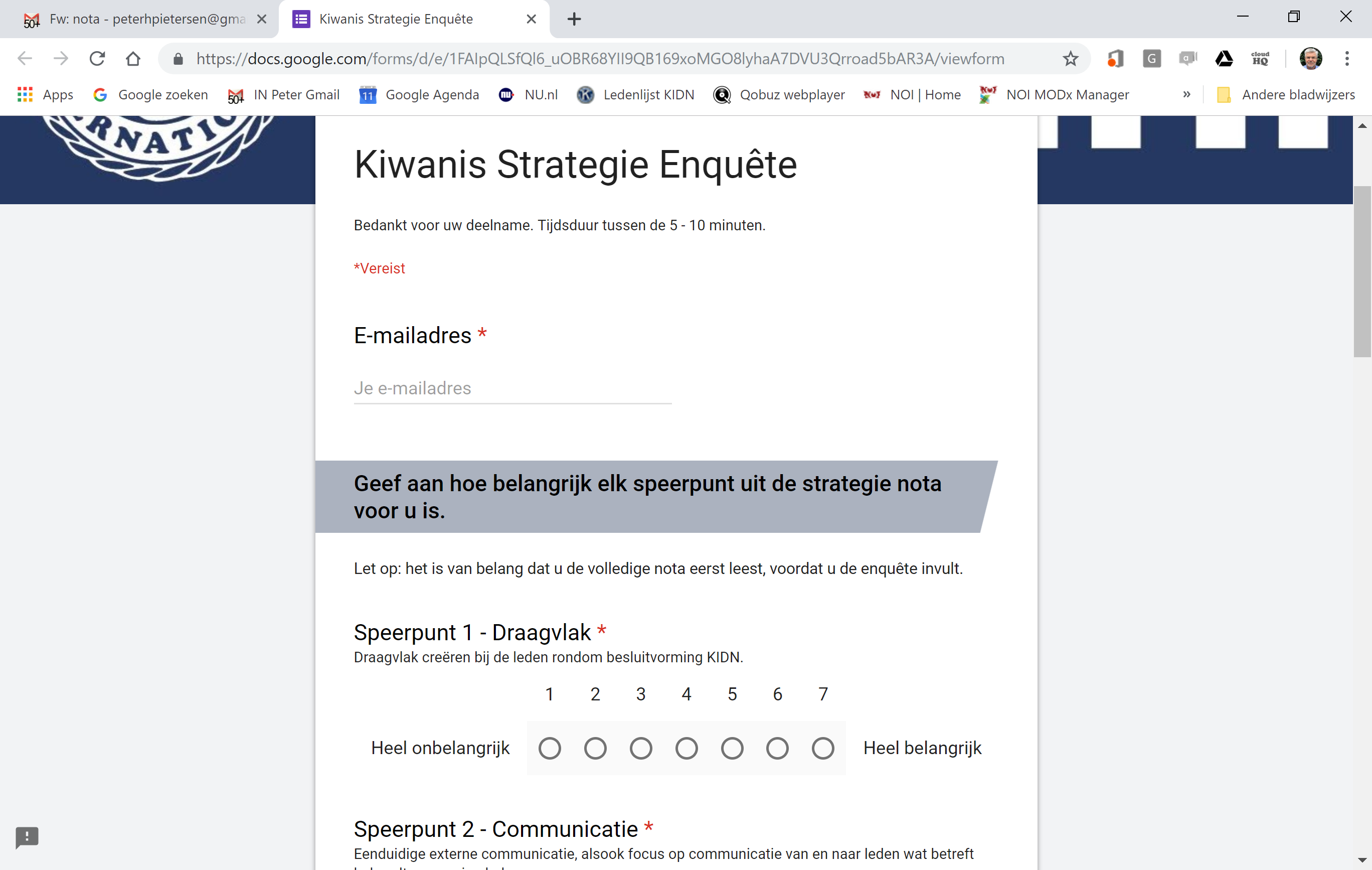 Strategische Commissie 2019 E.V.